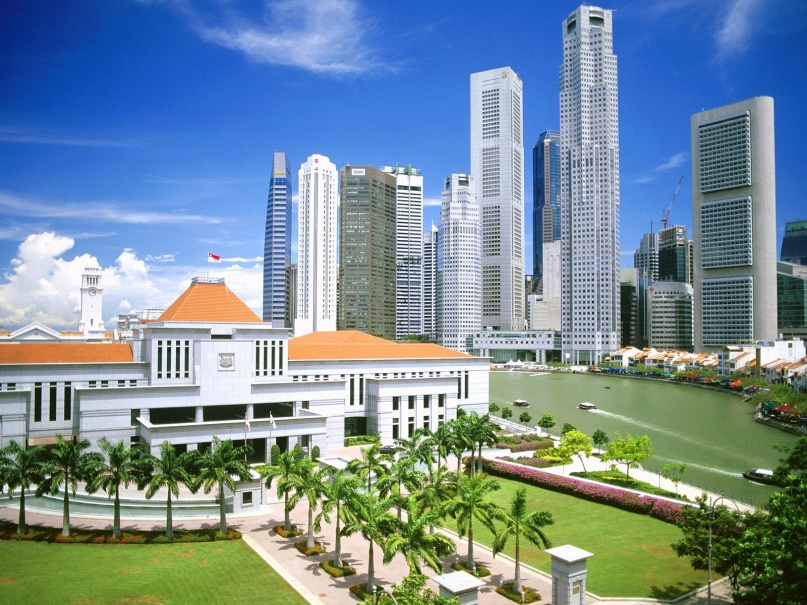 CSCI 4000CSCI 5060
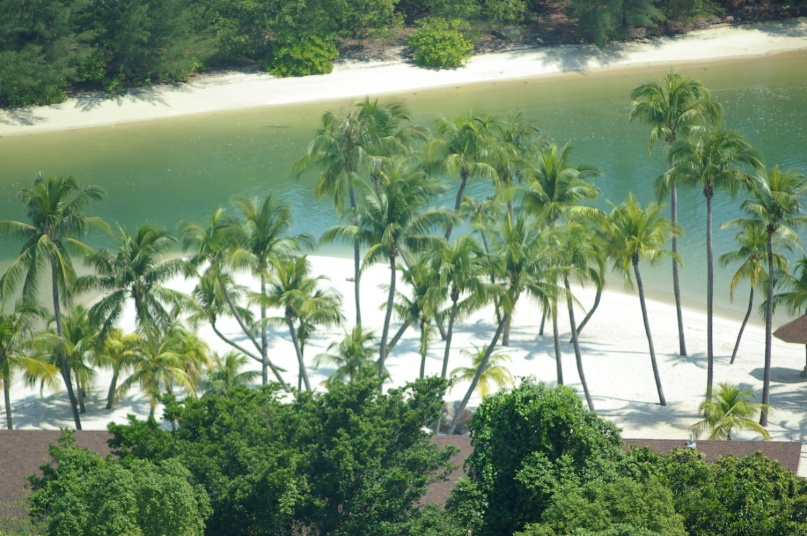 Database-Driven Web Development
Instructor
Name:		Leong Lee, Ph.D. (U Missouri)
Office:		Maynard 206 / 207 OR MS Teams, 			new chat “leel@apsu.edu”
Office Hours:	Tue/Thu: 8:00am-10:00am, 			Fri: 12:00am-1:00pm						or by appointment
Phone:		931-221-7038 (Use MS Teams)
E-mail:		leel@apsu.edu 
Course site:	D2L (main) & 			a secondary website
1-min Self Introduction
Your name 
What do your friends call you? (short name)
Your major / concentration
Your short story (why are you in APSU?)
Your Web development experience (tools used)
A show of hands
You have a notebook / laptop
You can bring a notebook / laptop to class
You bought the textbook(s) – used is OK